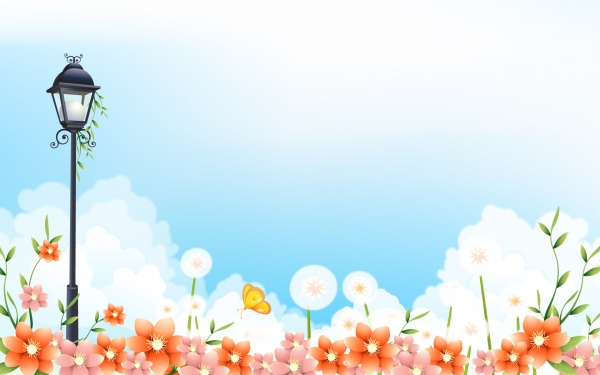 PHÒNG GIÁO DỤC VÀ ĐÀO TẠO HUYỆN AN LÃO
TRƯỜNG TIỂU HỌC TRƯỜNG SƠN
BÁO CÁO
“Biện pháp nâng cao chất lượng chủ nhiệm lớp 1C 
Trường Tiểu học Trường Sơn”
Giáo viên trình bày: Nguyễn Thị Hồng
Đơn vị: Trường Tiểu họcTrường Sơn, An Lão, Hải Phòng
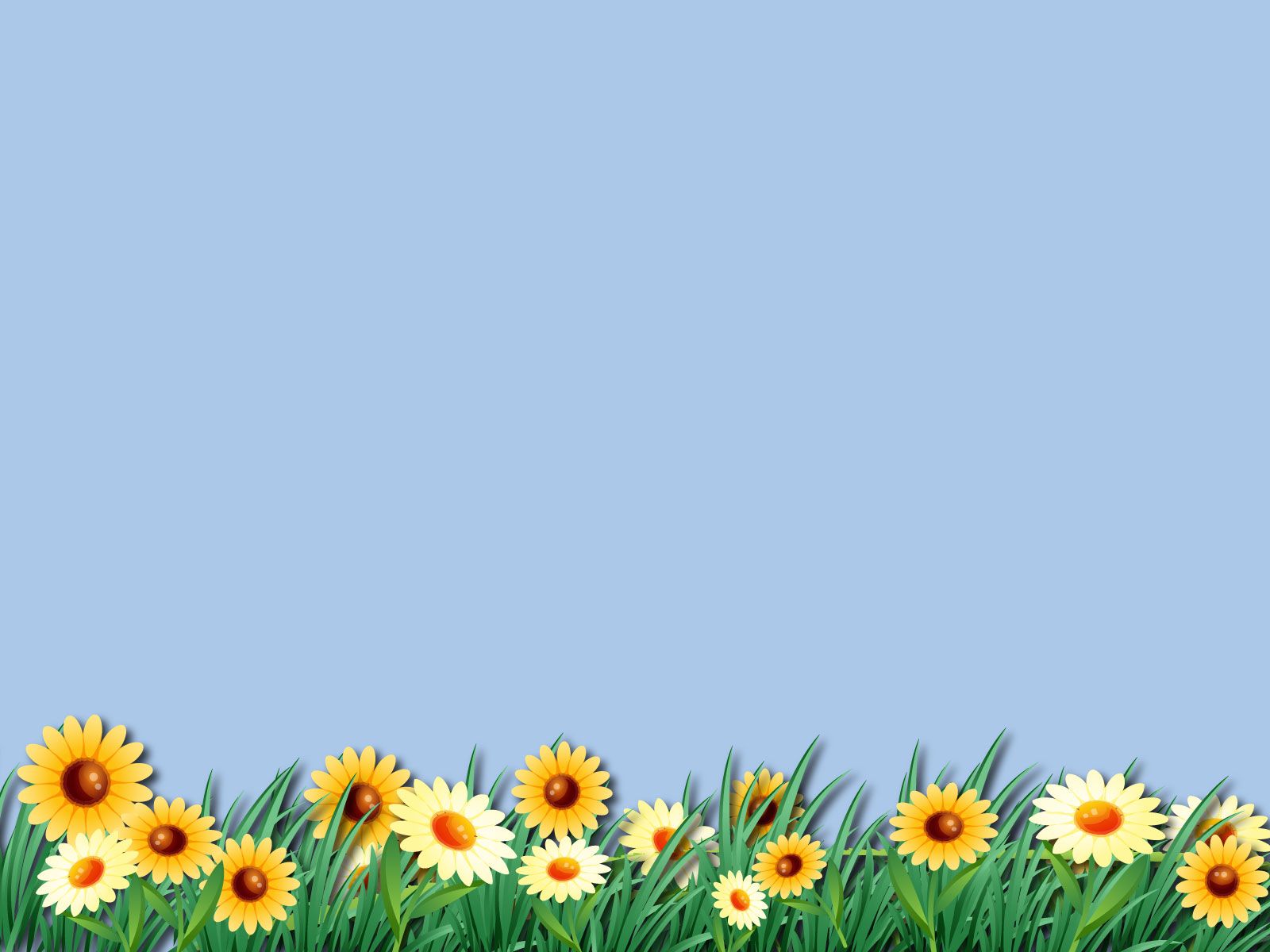 “Biện pháp nâng cao chất lượng chủ nhiệm lớp 1C, 
TrườngTiểu học Trường Sơn”
I/ Lí do chọn biện pháp
II/ Nội dung các biện pháp
III/ Kết quả các biện pháp
IV/ Kết luận
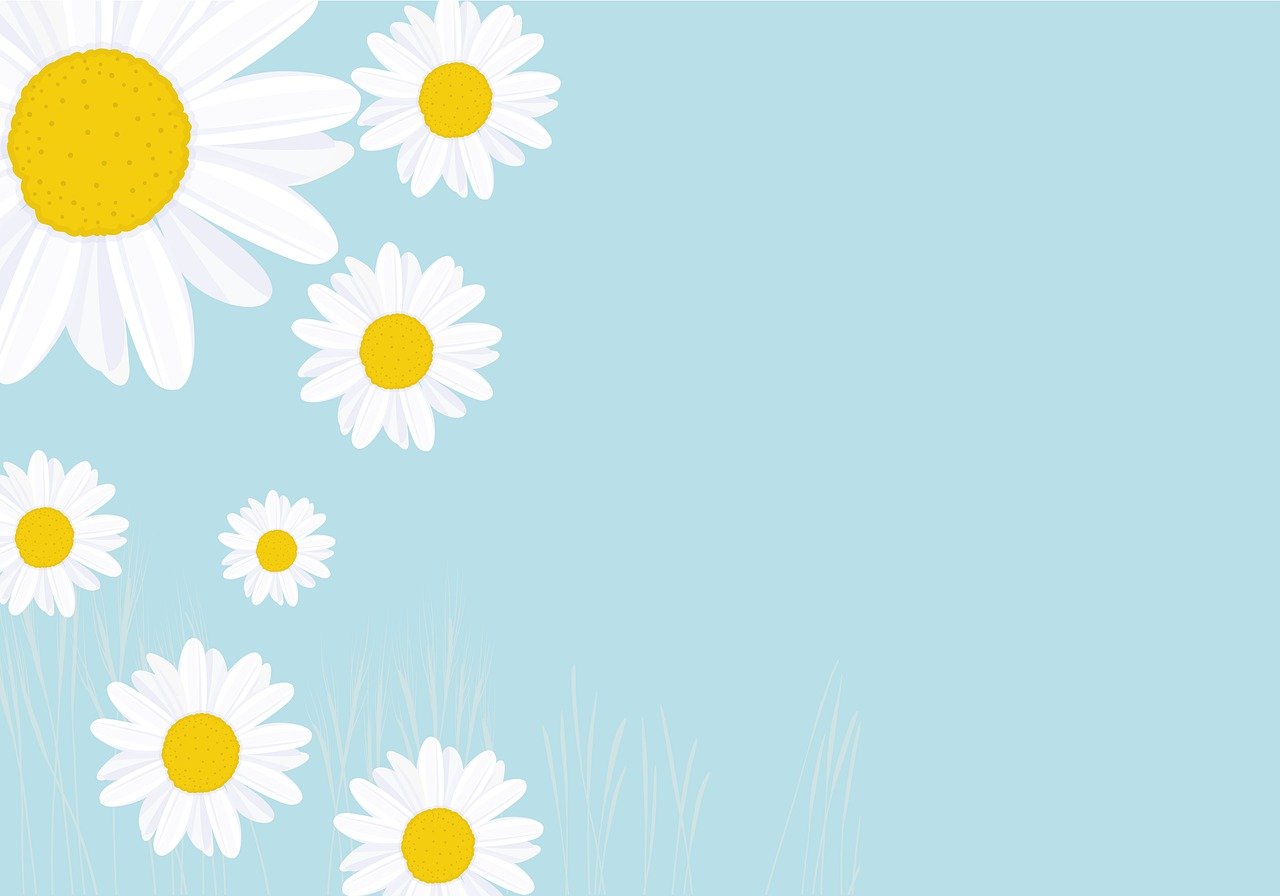 I/ Lí do chọn biện pháp
1. Vai trò của biện pháp đối với học sinh
2. Thực tại đơn vị nêu ra vấn đề cần vận dụng biện pháp
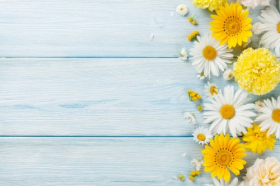 1. Vai trò của biện pháp đối với học sinh.
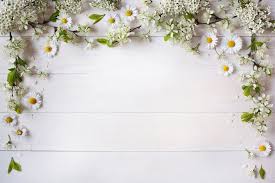 2. Thực tại đơn vị nêu ra vấn đề cần vận dụng biện pháp
Thuận lợi
Khó khăn
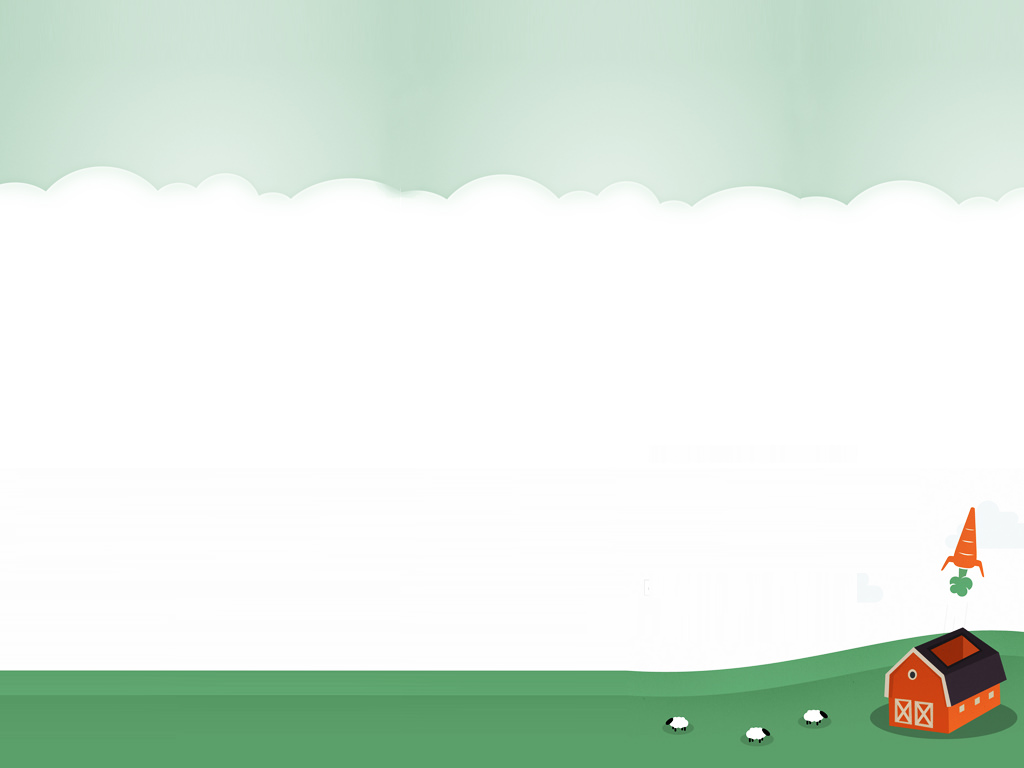 Qua việc nhận lớp đầu năm, nắm bắt thông tin của học sinh, tôi đã tiến hành khảo sát về mức độ rèn luyện của học sinh lớp tôi chủ nhiệm (tháng 9/2022) như sau:
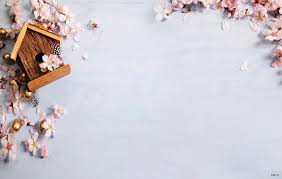 II/ Nội dung các  biện pháp
2. Các biện pháp có tính khả thi, có thể nhân rộng
1. Các biện pháp cụ thể
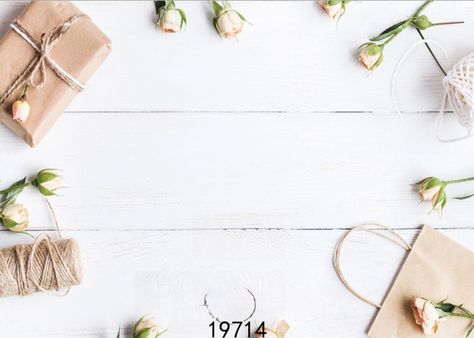 1. Các biện pháp cụ thể
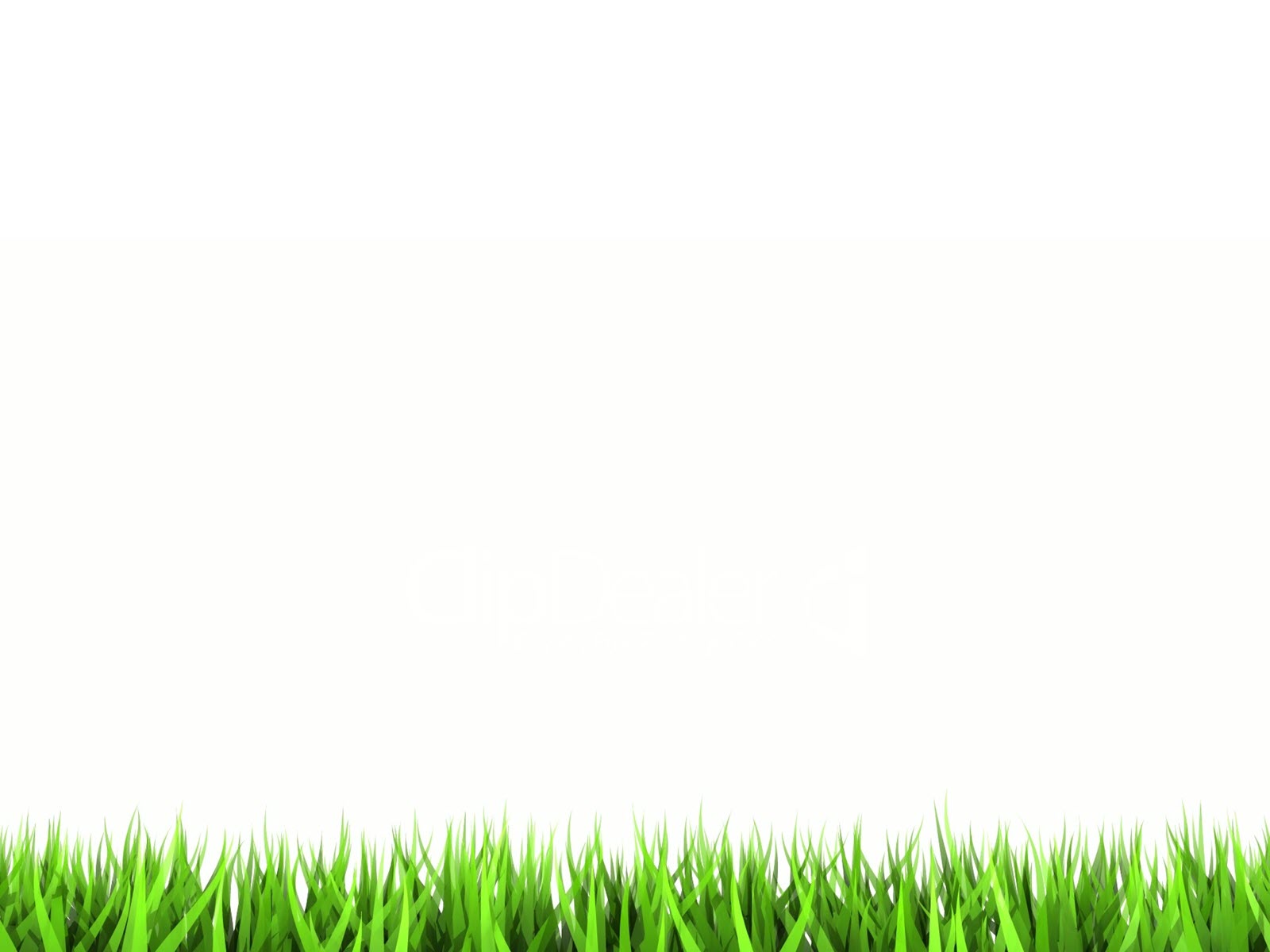 Biện pháp 1: Tìm hiểu và nắm vững một số nội dung cơ bản về tâm lí học sinh tiểu học
     Ở bậc mầm non hoạt động chủ đạo của trẻ là vui chơi, thì đến tuổi tiểu học hoạt động chủ đạo của trẻ đã có sự thay đổi về chất, chuyển từ hoạt động vui chơi sang hoạt động học tập. Tuy nhiên, song song với hoạt động học tập ở các em còn diễn ra các hoạt động khác như:
     + Hoạt động vui chơi: Trẻ thay đổi đối tượng vui chơi từ chơi với đồ vật sang các trò chơi vận động.
     + Hoạt động lao động: Trẻ bắt đầu tham gia lao động tự phục vụ bản thân và gia đình như tắm giặt, nấu cơm, quét dọn nhà cửa,...Ngoài ra, trẻ còn còn tham gia lao động tập thể ở trường lớp như trực nhật, trồng cây, trồng hoa,...
    + Hoạt động xã hội: Các em đã bắt đầu tham gia vào các phong trào của trường, của lớp và của cộng đồng dân cư, của Đội thiếu niên Tiền phong,...
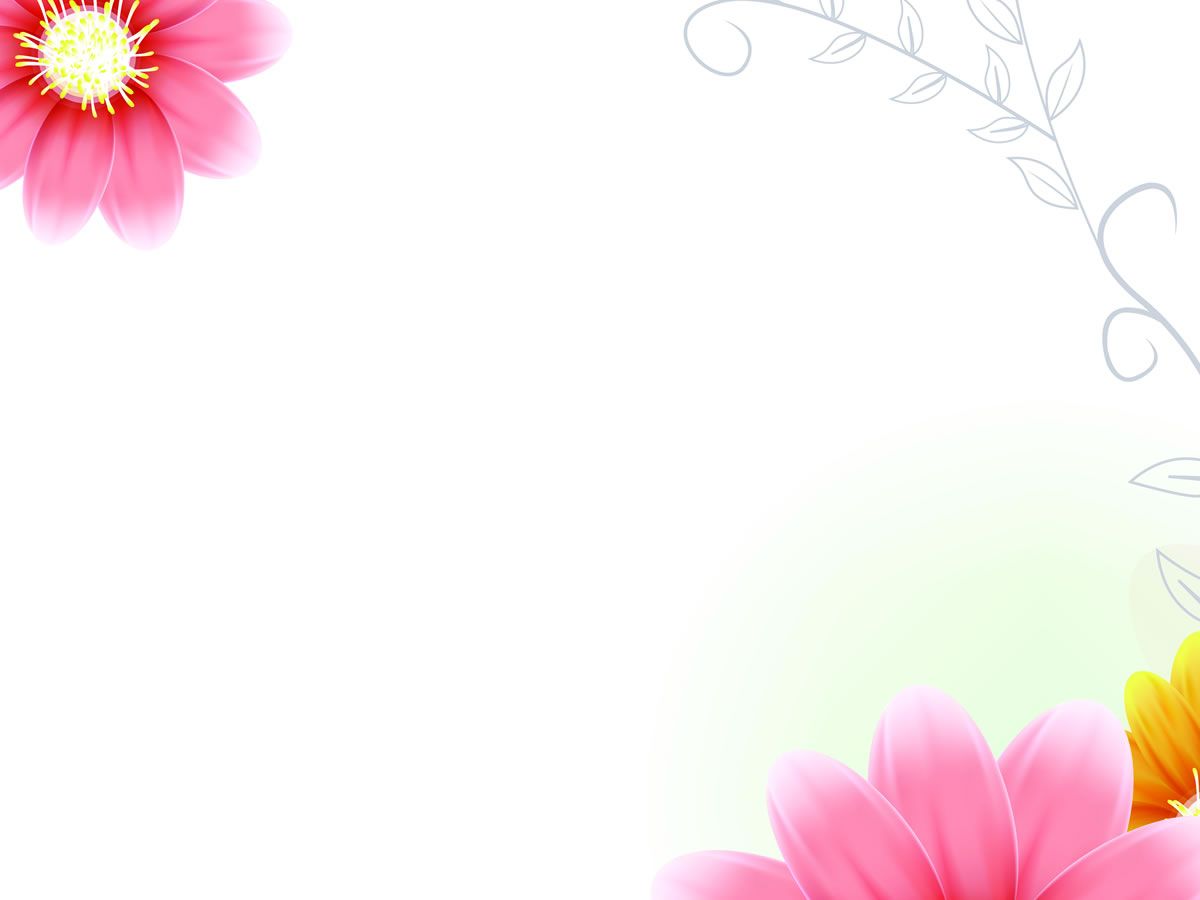 Sự phát triển của quá trình nhận thức của học sinh tiểu học: 
+ Chú ý và sự phát triển nhận thức của học sinh tiểu học:
        Ở đầu tuổi tiểu học chú ý có chủ định của trẻ còn yếu, khả năng kiểm soát, điều khiển chú ý còn hạn chế. Ở giai đoạn này chú ý không chủ định chiếm ưu thế hơn chú ý có chủ định. Trẻ lúc này chỉ quan tâm chú ý đến những môn học, giờ học có đồ dùng trực quan sinh động, hấp dẫn có nhiều tranh ảnh, trò chơi hoặc có cô giáo xinh đẹp, dịu dàng,...Sự tập trung chú ý của trẻ còn yếu và thiếu tính bền vững, chưa thể tập trung lâu dài và dễ bị phân tán trong quá trình học tập.
        Biết được điều này các nhà giáo dục nên giao cho trẻ những công việc hay bài tập đòi hỏi sự chú ý của trẻ và nên giới hạn về mặt thời gian. Chú ý áp dụng linh động theo từng độ tuổi đầu hay cuối tuổi tiểu học và chú ý đến tính cá thể của trẻ, điều này là vô cùng quan trọng và ảnh hưởng trực tiếp đến kết quả giáo dục trẻ.
+ Ý chí và sự phát triển nhận thức của học sinh tiểu học
        Ở đầu tuổi tiểu học hành vi mà trẻ thực hiện còn phụ thuộc nhiều vào yêu cầu của người lớn (học để được bố cho đi ăn kem, học để được cô giáo khen, quét nhà để được ông cho tiền,...) Khi đó, sự điều chỉnh ý chí đối với việc thực thi hành vi ở các em còn yếu. Đặc biệt các em chưa đủ ý chí để thực hiện đến cùng mục đích đã đề ra nếu gặp khó khăn.
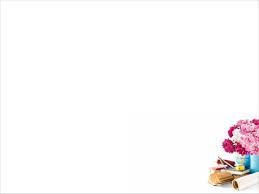 Để bồi dưỡng năng lực ý chí cho học sinh tiểu học đòi hỏi ở nhà giáo dục sự kiên trì bền bỉ trong công tác giáo dục, muốn vậy thì trước hết mỗi bậc cha mẹ, thầy cô phải trở thành tấm gương về nghị lực trong mắt trẻ.
Sự phát triển tình cảm của học sinh tiểu học
        Tình cảm của học sinh tiểu học mang tính cụ thể trực tiếp và luôn gắn liền với các sự vật hiện tượng sinh động, rực rỡ,...Lúc này khả năng kiềm chế cảm xúc của trẻ còn non nớt, trẻ dễ xúc động và cũng dễ nổi giận, biểu hiện cụ thể là trẻ dễ khóc mà cũng nhanh cười, rất hồn nhiên vô tư...
        Vì thế có thể nói tình cảm của trẻ chưa bền vững, dễ thay đổi (tuy vậy so với tuổi mầm non thì tình cảm của trẻ tiểu học đã "người lớn" hơn rất nhiều.
Trong quá trình hình thành và phát triển tình cảm của học sinh tiểu học luôn luôn kèm theo sự phát triển năng khiếu: Trẻ nhi đồng có thể xuất hiện các năng khiếu như thơ, ca, hội họa, kĩ thuật, khoa học,...khi đó cần phát hiện và bồi dưỡng kịp thời cho trẻ sao cho vẫn đảm bảo kết quả học tập mà không làm thui chột năng khiếu của trẻ.
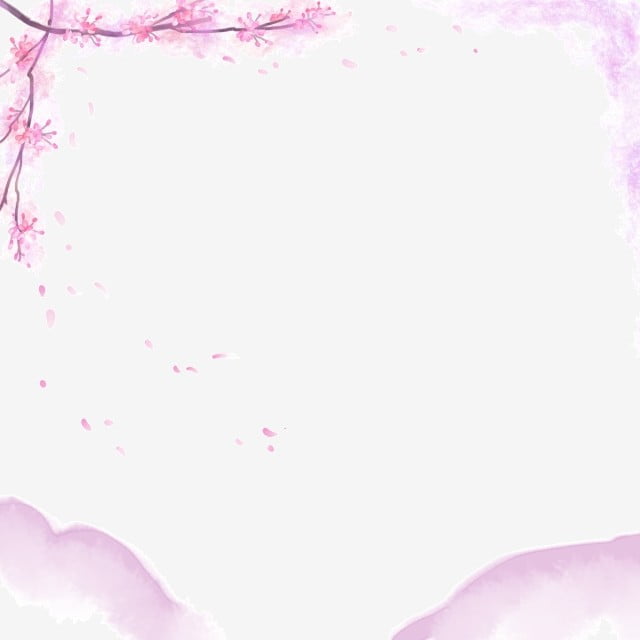 Nhìn chung việc hình thành nhân cách của học sinh tiểu học mang những đặc điểm cơ bản sau: Nhân cách của các em lúc này mang tính chỉnh thể và hồn nhiên. Trong quá trình phát triển trẻ luôn bộc lộ những nhận thức, tư tưởng, tình cảm, ý nghĩ của mình một cách vô tư, thật thà và ngay thẳng; nhân cách của các em lúc này còn mang tính tiềm ẩn, những năng lực, tố chất của các em còn chưa được bộc lộ rõ rệt, nếu có được tác động thích ứng chúng sẽ bộc lộ và phát triển; và đặc biệt nhân cách của các em còn mang tính đang hình thành, việc hình thành nhân cách không thể diễn ra một sớm một chiều, với học sinh tiểu học còn đang trong quá trình phát triển toàn diện về mọi mặt vì thế mà nhân cách của các em sẽ được hoàn thiện dần cùng với tiến trình phát triển của mình.
      Hiểu được những điều này mà cha mẹ hay thầy cô giáo tuyệt đối không được "chụp mũ" nhân cách của trẻ, trái lại phải dùng những lời lẽ nhẹ nhàng mang tính gợi mở và chờ đợi, phải hướng trẻ đến với những hình mẫu nhân cách tốt đẹp mà không đâu xa, chính cha mẹ và thầy cô là những hình mẫu nhân cách ấy.
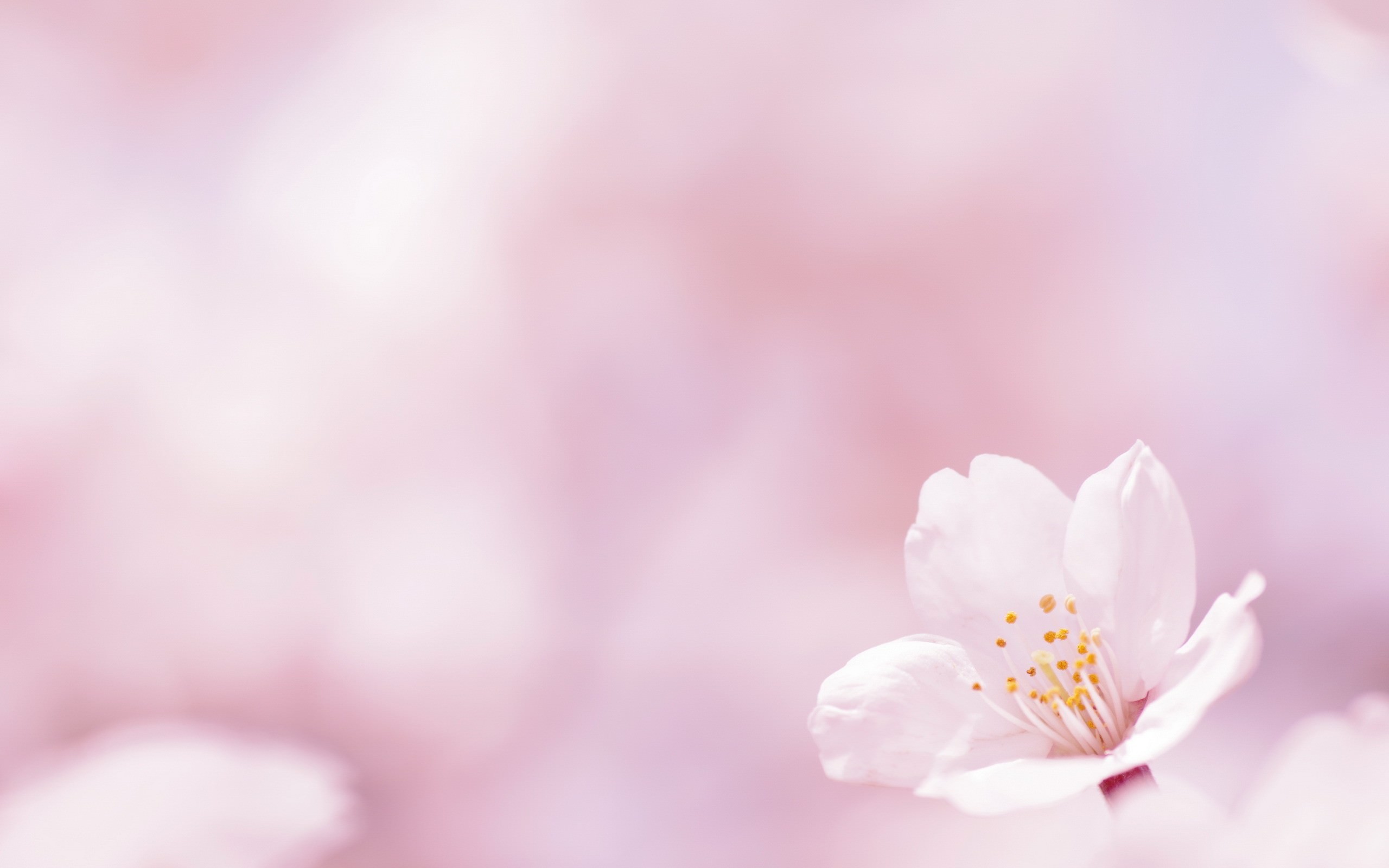 Quy trình thực hiện
Bước 3: Phối kết hợp gia đình HS
Bước 2: Trò chuyện, tìm hiểu thêm về tâm tư nguyện vọng của HS
Bước 1: Điều tra lí lịch
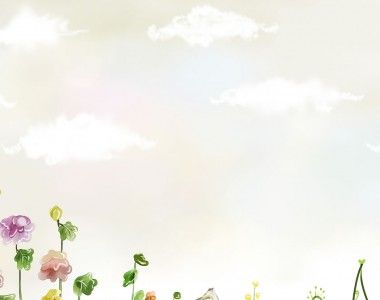 Biện pháp thứ 3: Ổn định nề nếp lớp bầu ra ban cán sự của lớp
      Vào đầu năm học, tôi tổ chức bầu chọn ra ban cán sự của lớp và hướng dẫn , giao nhiệm vụ cụ thể cho ban cán sự lớp :
      Lớp trưởng : Nguyễn Ngọc Thảo My có nhiệm vụ tổ chức cho các bạn tập hợp ra vào lớp, hô 5 điều Bác Hồ dạy. Quản lý lớp, theo dõi các hoạt động của lớp.
      Lớp phó: Nguyễn Đức Phong có nhiệm vụ phụ giúp cô giáo trong việc tổ chức các hoạt động học tập của lớp và thay thế lớp trưởng khi lớp trưởng vắng.
     Văn nghệ : Nguyễn Khánh Chi có nhiệm vụ tổ chức cho cả lớp hát đầu giờ học và sau khi ra chơi vào.
     Tổ trưởng : Gồm có: Phạm Trần Diệp Lâm, Vũ Minh Phúc, Hoàng Lê Hải Băng. Các tổ trưởng có nhiệm vụ theo dõi, nhắc nhở những thành viên trong tổ thực hiện tốt nề nếp của lớp.
     Sau khi Liên đội ban hành quy chế thi đua và kế hoạch hoạt động của Liên Đội năm học 2022 - 2023, tôi triển khai ngay cho học sinh để các em biết thực hiện đúng theo quy định. Đồng thời tôi cũng ban hành nội quy riêng của lớp để cho các em thực hiện. Vì học sinh lớp 1 còn nhỏ nên tôi triển khai về tận phụ huynh học sinh để phụ huynh hợp tác nhắc nhở học sinh mặc đúng đồng phục, chuẩn bị sách vở, đồ dùng học tập phù hợp với thời khóa biểu từng buổi, từng ngày và đưa đón các em đi học đúng giờ.
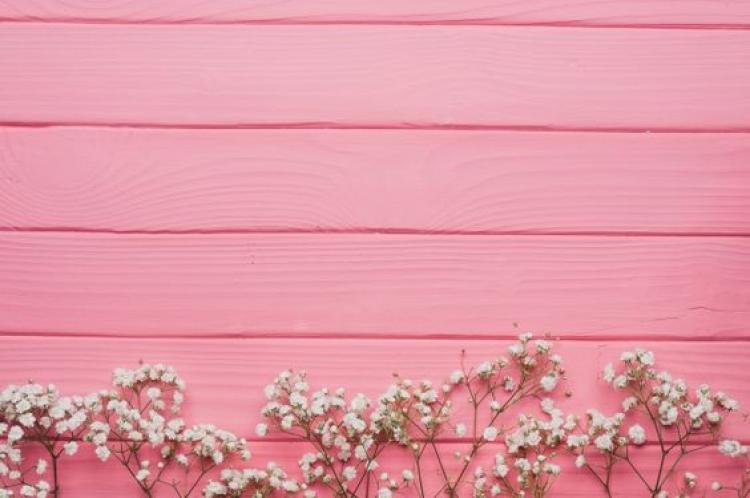 Bước đầu xây dựng tổ tự quản, lớp tự quản: Để các em phát huy hết vai trò của mình  tự quản lớp trong học tập cũng như trong các hoạt động khác. Tôi tập cho các em thói quen như : không nói chuyện riêng, không làm việc riêng trong giờ học; giờ nào việc nấy; không tự do đi lại trong giờ học; xin phép cô thầy khi muốn đi vệ sinh; đến giờ ra chơi mới uống nước và đi vệ sinh. Đồng thời luôn khuyến khích các em tự nêu ý kiến của mình trước tập thể lớp để các em tự tin hơn.
      Sắp xếp chỗ ngồi: Khi sắp xếp chỗ ngồi tôi luôn chú ý các em có vấn đề về tai, mắt, tới vóc dáng chiều cao, giới tính, học lực. Bên cạnh đó tôi còn chú ý đến học lực, khả năng tập trung của các em, để sắp xếp chổ ngồi cho phù hợp nhất. Và sẽ được thay đổi theo định kì 2 lần/tháng.
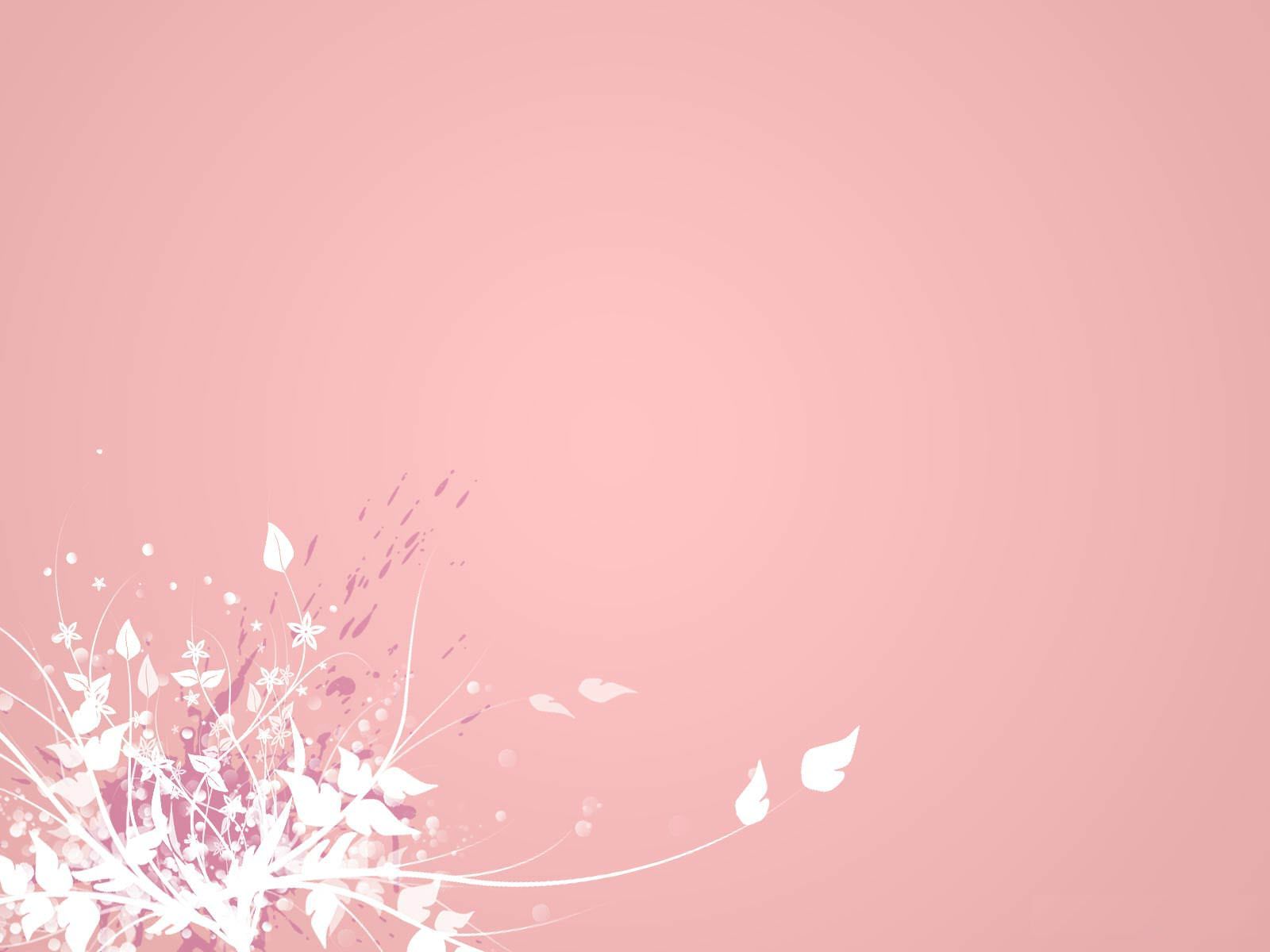 Biện pháp thứ 5: Xây dựng phong trào thi đua học tập học tốt
      Ngay từ khi nhận lớp, song song với việc làm quen, hướng dẫn ổn định nề nếp lớp, tôi hướng dẫn các em cách học ở trên lớp cũng như ở nhà. Đồng thời sau khi khảo sát xong tôi tiến hành phân loại đối tượng học sinh, từ đó xây dựng kế hoạch, điều chỉnh phương pháp cho phù hợp với từng đối tượng học sinh.
      Quy định về thưởng phạt theo hình thức : Khen thưởng công khai, khiển trách nhẹ nhàng. Cuối mỗi ngày học, em nào hăng hái phát biểu xây dựng bài, ý thức học tập tốt sẽ được thưởng 1 bông hoa học tốt. Đồng thời em nào ngồi học ít tập trung, hay quên sách vở, không học bài về nhà tôi nhắc nhở riêng và động viên để em có ý thức học tốt hơn. Vậy là học sinh thi đua nhau học tập, thấy bạn được tặng hoa những em còn rụt rè nhút nhát cũng mạnh dạn hơn, hăng hái hơn, những em đọc bài nhỏ cố gắng đọc to hơn, rõ ràng hơn,….tất cả đều cố gắng để được nhận hoa học tốt. Đồng thời cuối tháng tôi sẽ tổ chức sơ kết tuyên dương những em đã đạt nhiều bông hoa điểm tốt. Cuối tháng, tổng kết phong trào “Hoa học tốt”, chọn ra 2 tốp học sinh có đạt được nhiều hoa học tốt để khen thưởng.
        Ngoài ra tôi còn hướng dẫn học sinh làm theo hiệu lệnh trong các tiết học để các em tập thói quen tập trung làm theo hiệu lệnh. Từ đó học sinh sẽ chú ý học tập và sẽ trở thành một thói quen làm việc nhanh nhẹn, gọn gàng giờ nào việc nấy. Tiết học không còn thời gian chết để chờ đợi, học sinh sẽ có nhiều thời gian thực hành, còn giáo viên có thêm thời gian để hướng dẫn các em học tốt hơn.
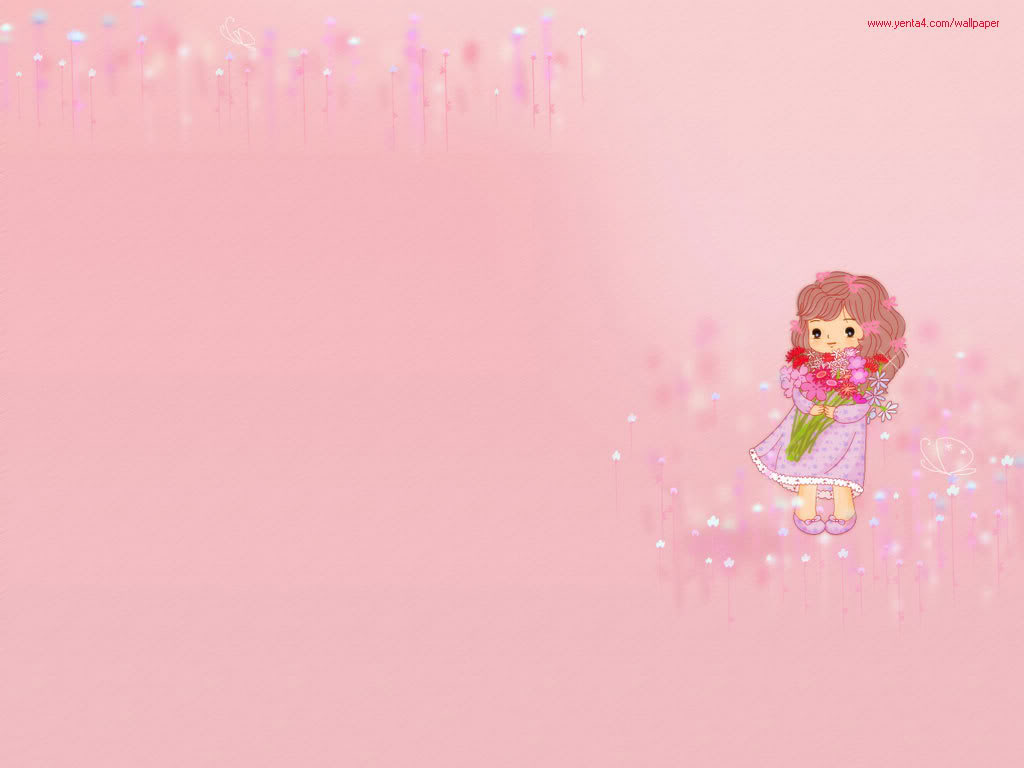 Biện pháp thứ 5: Xây dựng “Lớp học thân thiện, học sinh tích cực”
Xây dựng mối quan hệ cô trò
Xây dựng mối quan hệ bạn bè
Trang trí lớp học gần gũi với học trò
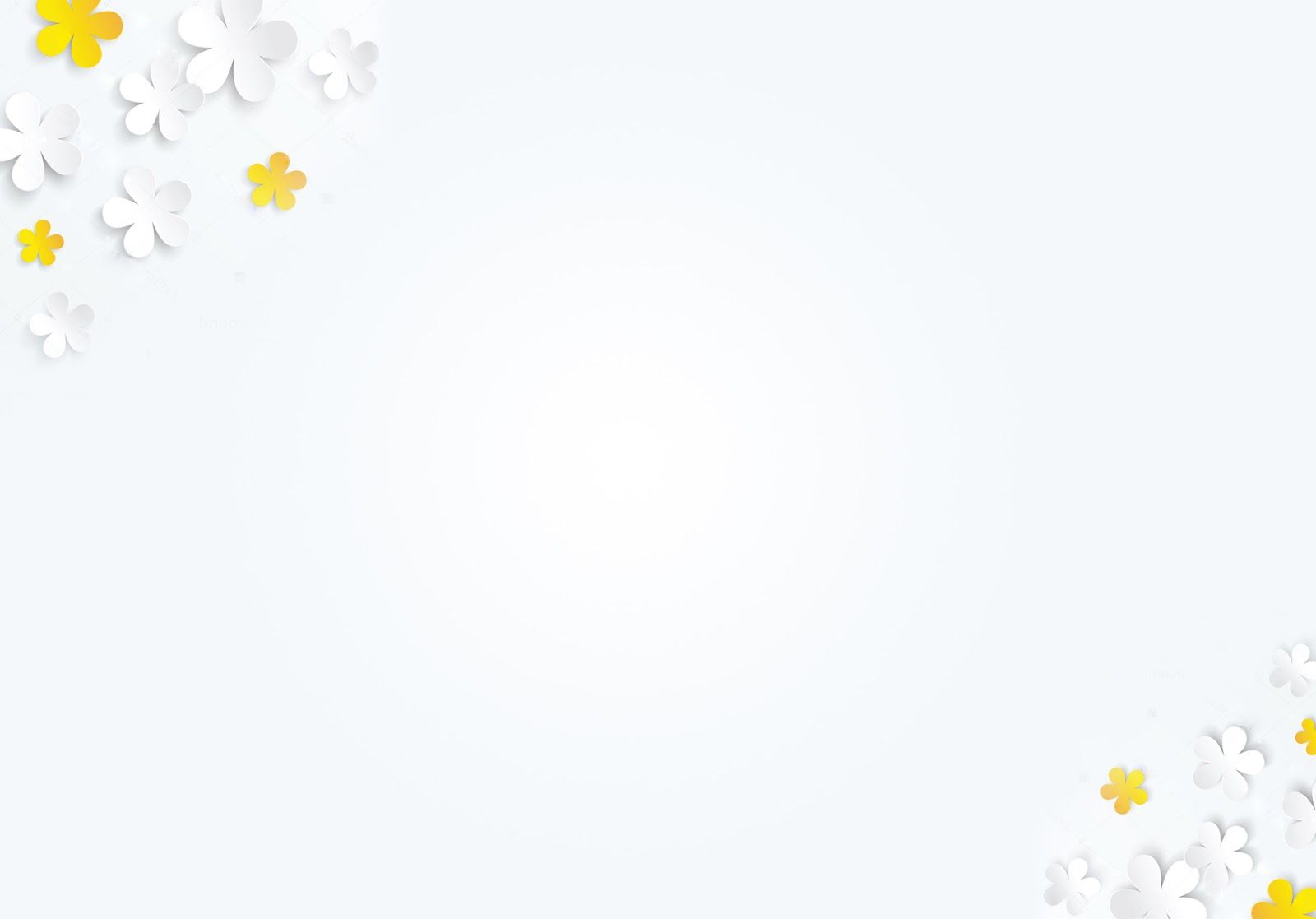 Biện pháp thứ  6: Áp dụng công nghệ thông tin trong dạy học 
Việc sử dụng CNTT ở nước ta đã trở nên phổ biến và mang tính thường nhật. Trong học tập, Mạng internet có tác dụng mạnh mẽ, làm thay đổi phương pháp dạy vàhọc. Nhờ đó mà học sinh hứng thú học tập hơn, kết quả là học sinh tiếp thu bài tốt hơn.Nâng cao quá trình tự học tự tìm hiểu kiến thức hướng đến sự học tập suốt đời.
Nhất là khi dịch bệnh COVID diễn biến phức tạp, không thể học tập trực tiếp ở trường thì hình thức dạy học trực tuyến trở thành giải pháp hữu hiệu nhất để duy trì việc dạy học của các nhà trường.
Và hiện nay tại lớp của tôi, tôi cũng đang áp dụng ứng dụng công nghệ trong dạy học tại lớp. Khi được trang bị ti vi trong dạy học các em được quan sát hình ảnh trực tiếp trên tivi, hình ảnh rõ nét thu hút được sự chú ý của các em. Ngoài những hình ảnh trong sách giáo khoa các em còn được mở rộng những hình ảnh liên quan đến nội dung bài học.
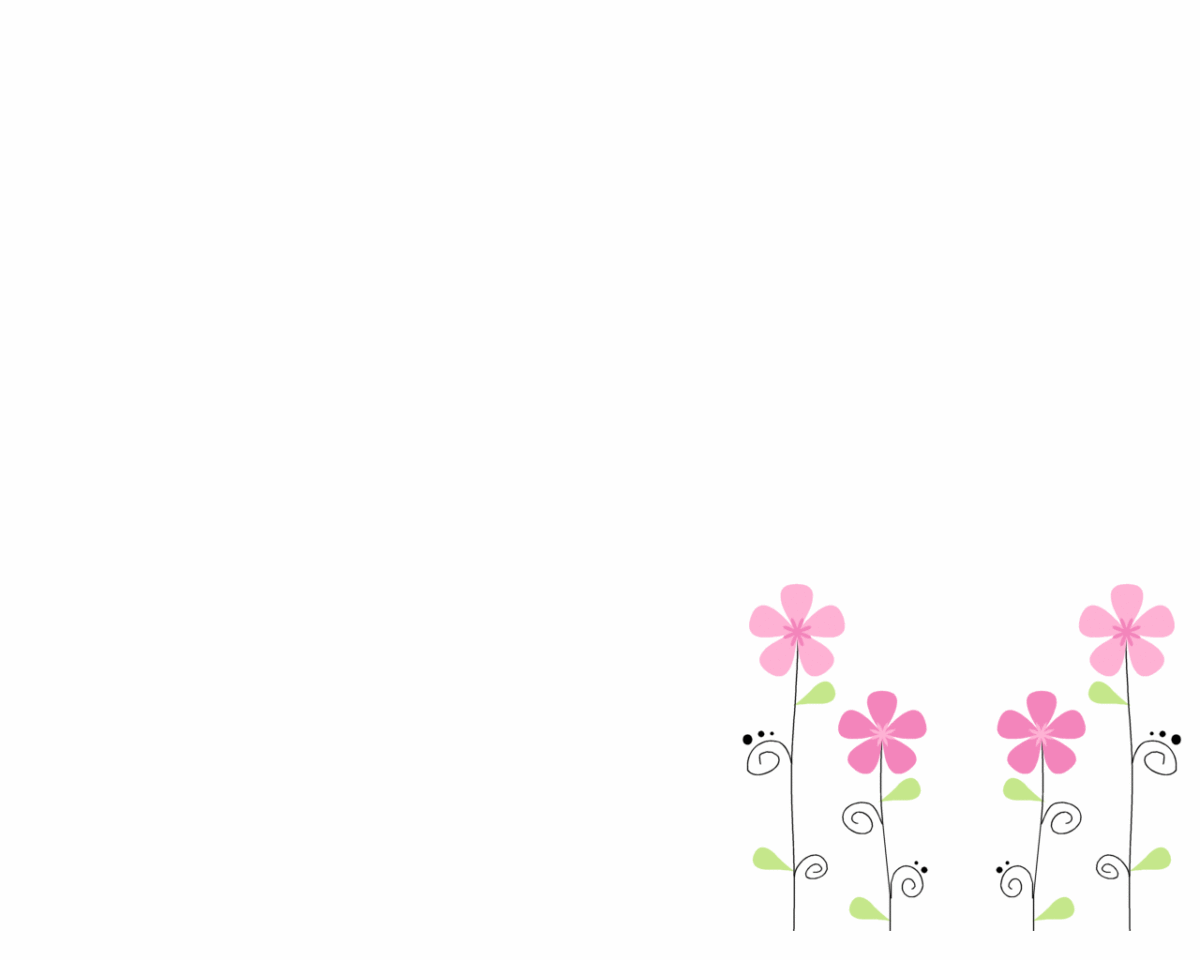 Nhờ có công nghệ thông tin mà việc liên lạc cũng như giúp đỡ học sinh trong quá trình học tập ở nhà cũng dễ dàng hơn. Khi gặp khó khăn trong quá trình dạy con học phụ huynh có thể gọi trao đổi trực tiếp hoặc chia sẻ kinh nghiệm dạy học trên zalo của lớp. Bên cạnh đó phụ huynh sẽ trao đổi việc học tập của con em mình bằng cách gửi video lên zalo lớp từ một em gửi video dần dần các em khác cũng gửi lên cứ như vậy phụ huynh cũng nắm bắt được điểm yếu của con và có biện pháp kèm cặp con ở nhà. Chính nhờ vậy mà việc học tập của các em ở nhà ngày càng đạt hiệu quả tốt hơn. Lên lớp các em đọc bài nhanh, tiếp thu bài tốt hơn. Trong thời gian tới tôi cũng tập dần cho học sinh được làm quen với việc thi Violimpic giải toán trên mạng.
Tuy nhiên để đạt được hiệu quả tốt sự phối kết hợp giữa giáo viên chủ nhiệm và phụ huynh phải thường xuyên, liên tục trong quá trình học tập của học sinh.
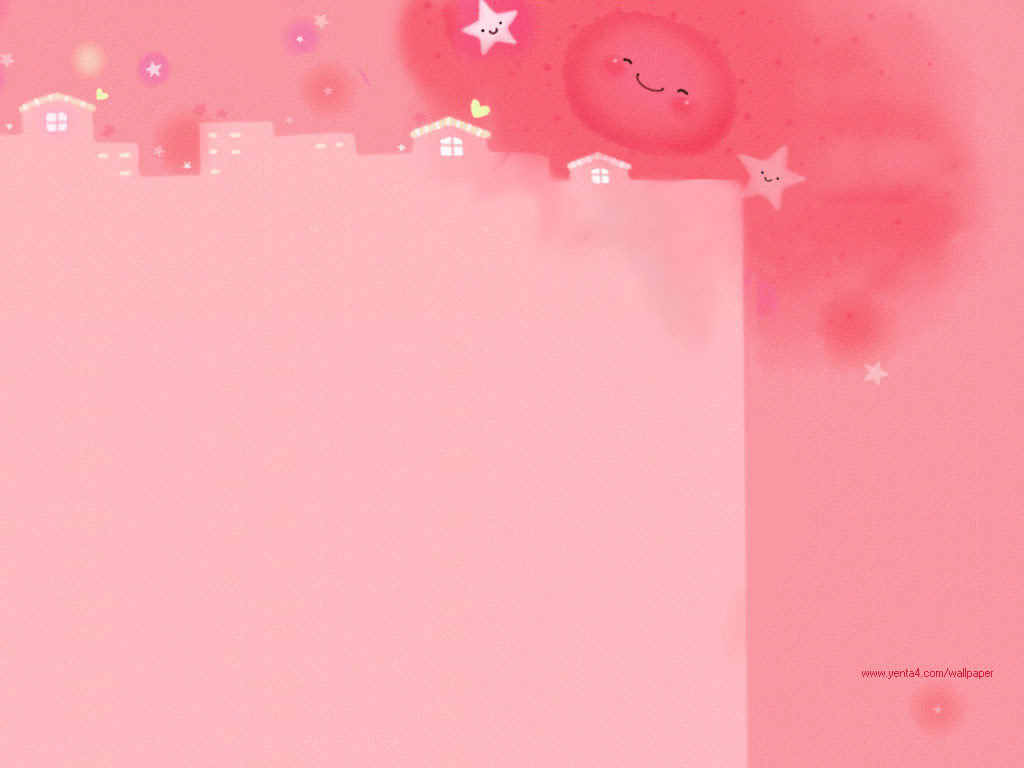 Biện pháp thứ 7: Giáo dục đạo đức và kĩ năng sống cho học sinh
        Kỹ năng sống là một khái niệm rộng. Có thể hiểu như sau: Kỹ năng sống là những kỹ năng thiết thực mà con người cần để có cuộc sống an toàn, khoẻ mạnh. Đó là những kỹ năng mang tính tâm lý xã hội và kỹ năng về giao tiếp được vận dụng trong những tình huống hàng ngày để tương tác một cách hiệu quả với người khác và giải quyết có hiệu quả những vấn đề, những tình huống trong cuộc sống hàng ngày.
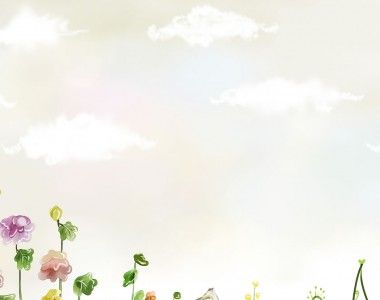 Các kĩ năng
Kĩ năng
Kĩ năng
Tự nhận thức
Xác định giá trị
Kĩ năng
Kĩ năng
Kĩ năng
Kĩ năng
Kĩ năng
Kĩ năng
Ứng phó với căng thẳng
Tìm kiếm sự hỗ trợ
Thể hiện sự tự tin
Giao tiếp
Thể hiện sự cảm thông
Tư duy phê phán
Kĩ năng
Kĩ năng
Kĩ năng
Kĩ năng
Kiểm soát cảm xúc
Giải quyết mâu thuẫn
Hợp tác
Lắng nghe tích cực
Để giáo dục đạo đức và kỹ năng sống cho học sinh thì cần thực hiện tốt các việc sau đây:  
    Nhà trường: 
    + Các thầy cô cần tiếp tục không ngừng ứng xử có văn hóa cả trong lời nói và hành động.
    + Các thầy cô và cán bộ công nhân viên cần cư xử đúng mực với nhau để làm gương cho học sinh.
   + Tránh những hành vi giao tiếp không nên giữa thầy và trò. 
   - Đội Thiếu niên Tiền phong: tổ chức cho học sinh một số hoạt động giao lưu, tuyên truyền khá bổ ích về: an toàn giao thông, phòng tránh tai nạn đuối nước và phòng tránh các tệ nạn xã hội, ủng hộ người nghèo, thăm hỏi và tặng quà các bác thương binh nhân ngày thương binh liệt sĩ, …
   - Với giáo viên bộ môn: tích hợp giáo dục đạo đức, kỹ năng sống vào bài dạy, góp phần giáo dục đạo đức, lối sống cho học sinh, thường xuyên nhắc nhở học sinh khi các em phát ngôn chưa đúng, kết hợp chặt chẽ với giáo viên chủ nhiệm trong việc giáo dục các em.
   - Giáo viên chủ nhiệm: Giáo dục đạo đức tác phong, kỹ năng sống cần có sự phối hợp hiệu quả giữa “Giáo dục nhà trường kết hợp với gia đình và  ngoài xã hội”. Trong “ba môi trường giáo dục” này, giáo dục nhà trường đóng vai trò chủ đạo và vai trò của giáo viên chủ nhiệm được coi là một khâu quan trọng, có ý nghĩa quyết định đến mức độ thành công của việc giáo dục kỹ năng sống cho học sinh trong nhà trường. Do đó thiết nghĩ người giáo viên chủ nhiệm cần:
  + Tổ chức hiệu quả tiết sinh hoạt tập thể theo mô hình tự quản, rèn kỹ năng sống thông qua các chủ đề.
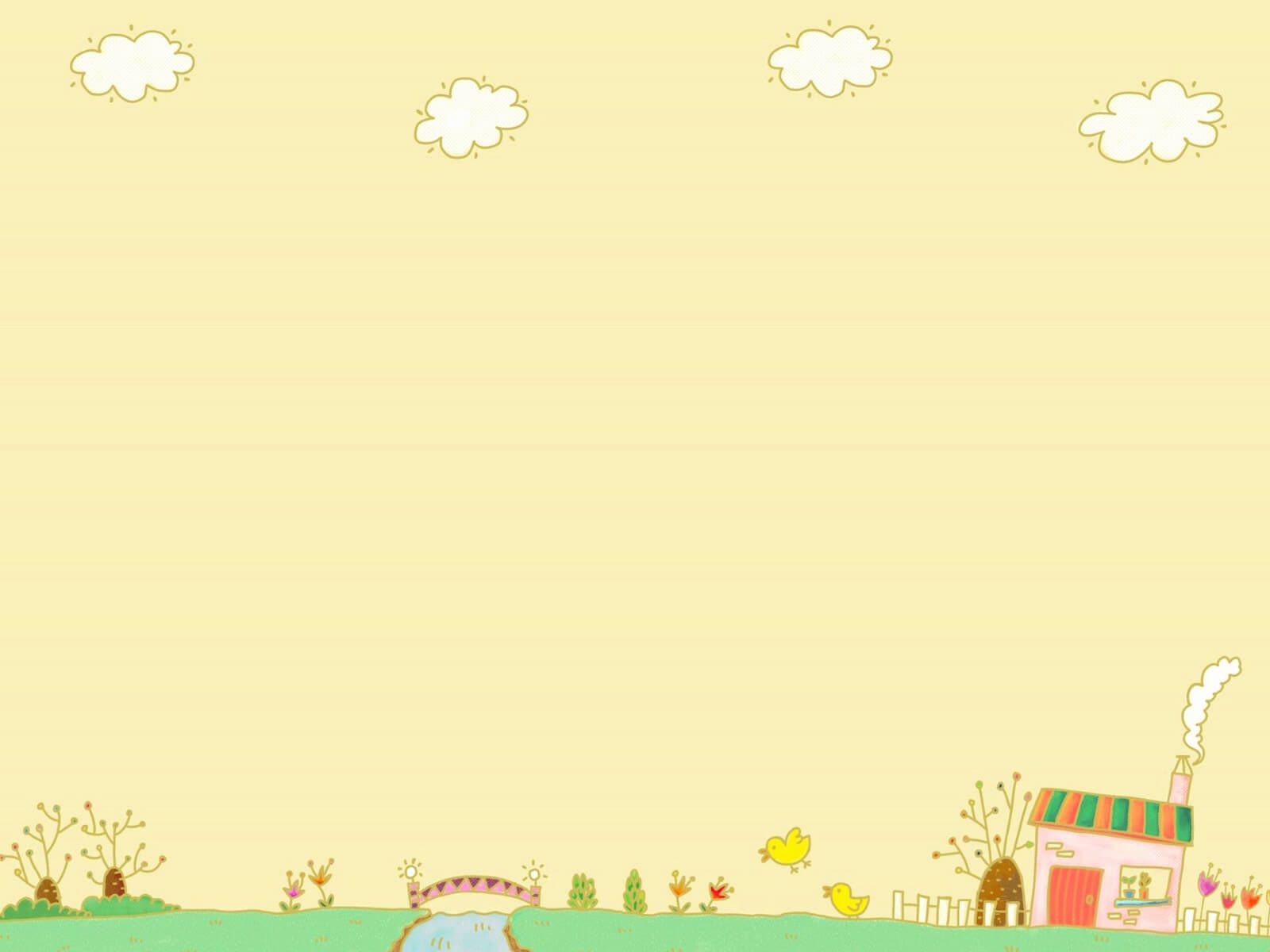 + Tạo cho học sinh một số hoạt động lồng ghép như: xử lý tình huống, kể chuyện về các tấm gương đạo đức, thi tìm hiểu về một số câu ca dao tục ngữ, danh ngôn, …. 
         Ở tiết sinh hoạt tập thể, giáo viên chủ nhiệm cần tăng cường những nội dung sinh hoạt có liên quan đến các công việc chung của lớp, phù hợp với nhu cầu và sở thích của học sinh. Thu hút tối đa sự tham gia của mọi học sinh dưới sự hướng dẫn, giúp đỡ cố vấn của giáo viên nhằm tăng cường vai trò tự quản của học sinh. Tạo môi trường chung để học sinh cùng trải nghiệm những cảm xúc tích cực, tăng cường giao lưu giữa các em, tạo ra môi trường lớp học mang bầu không khí thân mật, cởi mở, sẵn sàng  giúp đỡ và lắng nghe ý kiến của nhau. Từ đó tình cảm gắn bó, chia sẻ giữa các em được hình thành và củng cố.
+ Bản thân người giáo viên chủ nhiệm cần có kỹ năng sống tốt, có kiến thức sâu rộng về đời sống xã hội.
+ Kết hợp chặt chẽ với gia đình học sinh theo hai chiều. (Cần phải xem xét các lỗi của học sinh trước khi liên lạc với phụ huynh. Có những giáo viên chủ nhiệm thường xuyên liên lạc với gia đình cho dù lỗi của học sinh nhỏ nên dẫn tới trường hợp phụ huynh thì nóng giận đánh con, học sinh thì xa lánh giáo viên)
	Kết hợp với phụ huynh để giáo dục, khuyến khích học sinh tham gia tốt các phong trào nhân đạo, từ thiện, đền ơn đáp nghĩa do Liên đội tổ chức từ đó dạy cho các em biết cảm thông, yêu thương, quan tâm và giúp đỡ mọi người. Các em rất hào hứng khi tham gia các hoạt động này. Ngay từ đầu năm học, các em lớp đã tham gia các phong trào như : Góp tiền, vật phẩm ủng học các bạn miền Trung gặp lũ lụt với số tiền 633.000.
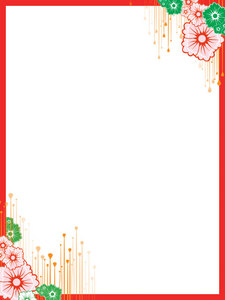 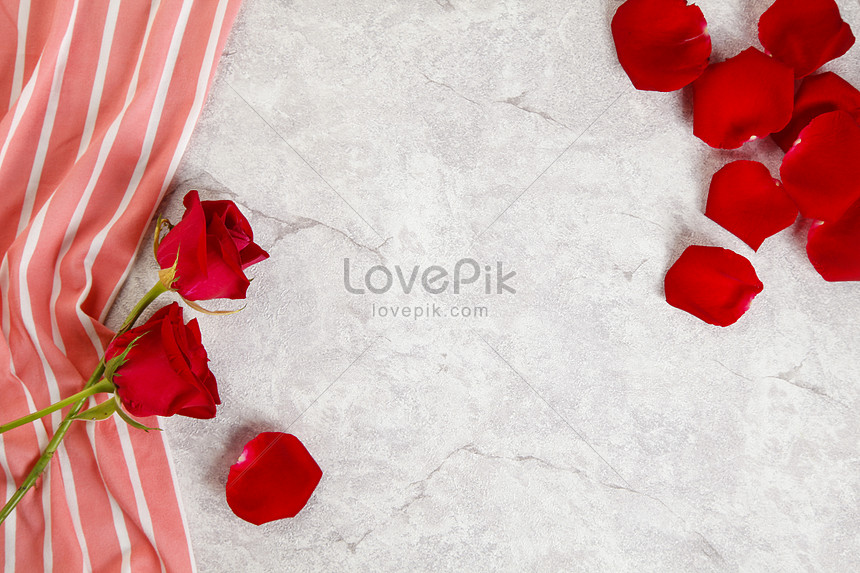 2. Các biện pháp có tính khả thi, có thể nhân rộng
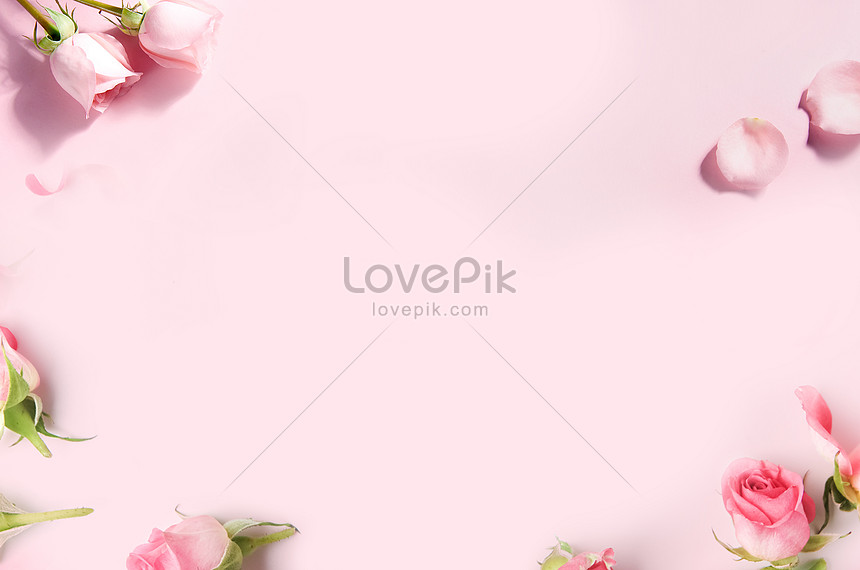 Trong quá trình áp dụng các biện pháp tôi nhận thấy, các biện pháp đó phải có sự liên kết, hỗ trợ, bổ sung lẫn nhau thì mới mang lại hiệu quả cao nhất. Tuy nhiên trong những biện pháp trên thì bản thân tôi thấy tâm huyết nhất đó là biện pháp thứ 5 Xây dựng “Lớp học thân thiện, học sinh tích cực”. Khi xây dựng được mối quan hệ thầy tr, học sinh sẽ có niềm tin vào cô giáo chủ nhiệm các em sẽ có cảm giác thoải mãi mỗi khi tiếp xúc với cô và mạnh dạn trao đổi vấn đề học tập cũng như chia sẻ những điều mình muốn nói trong cuộc sống. Từ đó cô giáo cũng được coi như người mẹ, người bạn của mình.
   Ngoài cô giáo thì tình bạn là cái không thể thiếu ở mỗi học sinh khi đến trường, có bạn tốt, bạn hiểu mình sẽ giúp cho mình tự tin hơn trong mọi hoạt động, ngoài học tập các em còn được chia sẻ, nhận xét giúp bạn nhận ra khuyết điểm để tến bộ hơn. Từ đó các em sẽ tạo cho các em niềm vui thích khi đến trường.
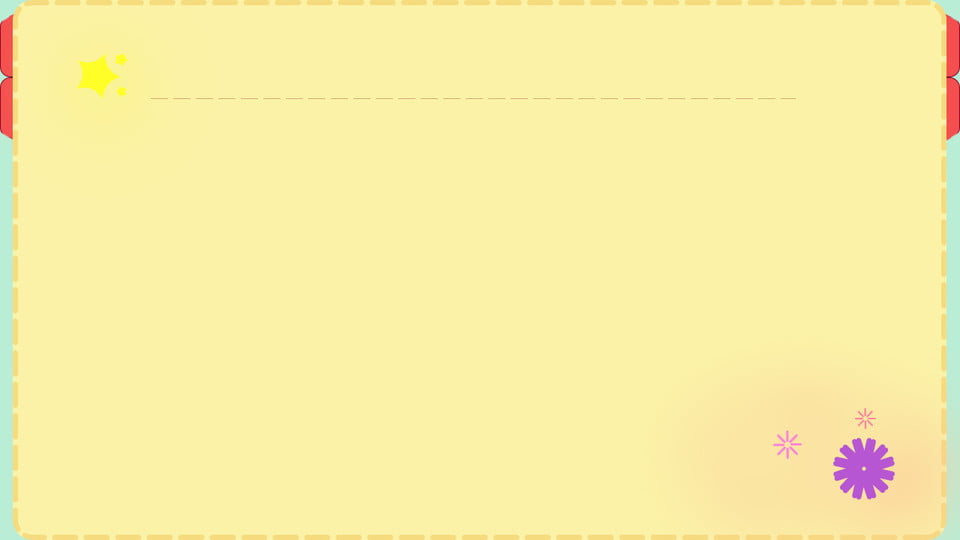 II/ Kết quả các biện pháp
2. Kết quả sau khi áp dụng biện pháp
1. Kết quả trước khi sử dụng biện pháp
3. So sánh phân tích kết quả đánh giá
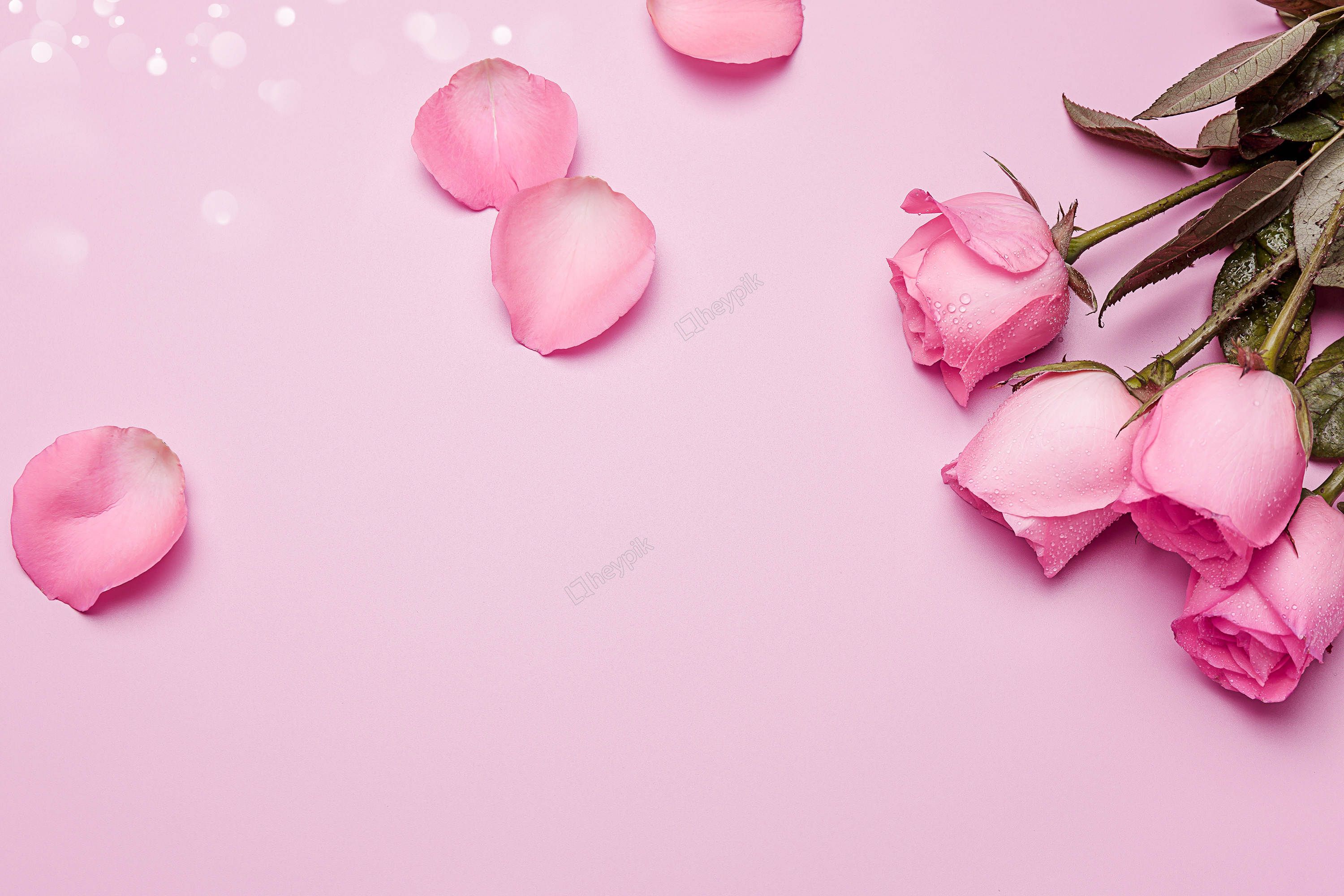 1. Kết quả trước khi sử dụng biện pháp
Kết quả điều tra đầu tháng 9/ 2022
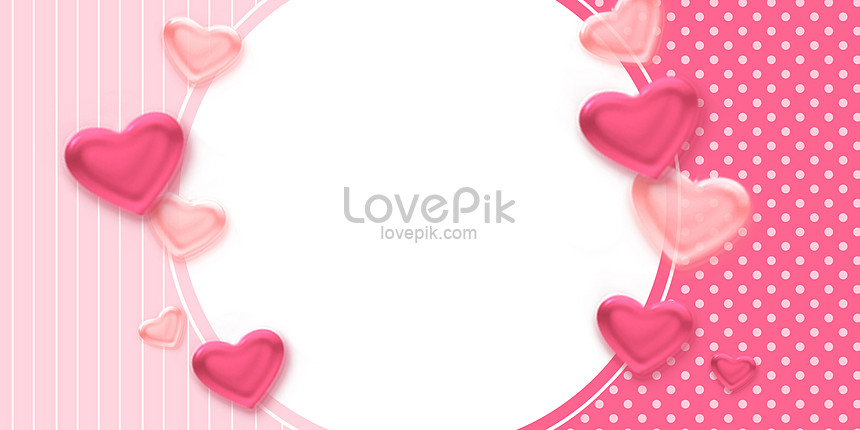 2. Kết quả sau khi áp dụng biện pháp
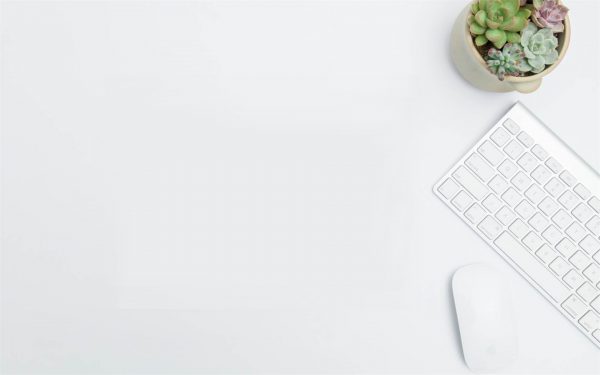 Kết quả điều tra đến cuối tháng 11/ 2022
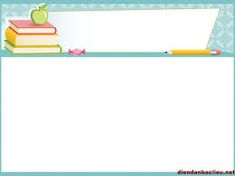 3. So sánh, phân tích đánh giá kết quả.
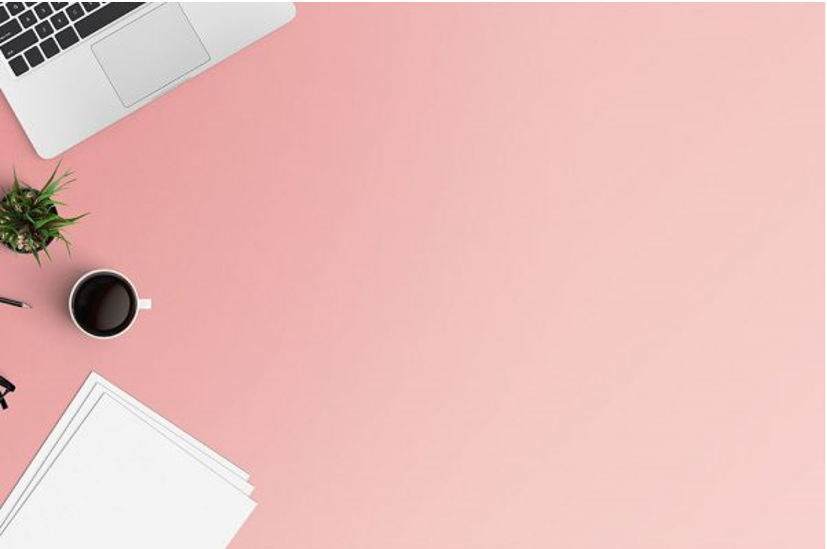 IV/ Kết luận
1. Kết luận, ý nghĩa của biện pháp
2. Đề xuất, kiến nghị
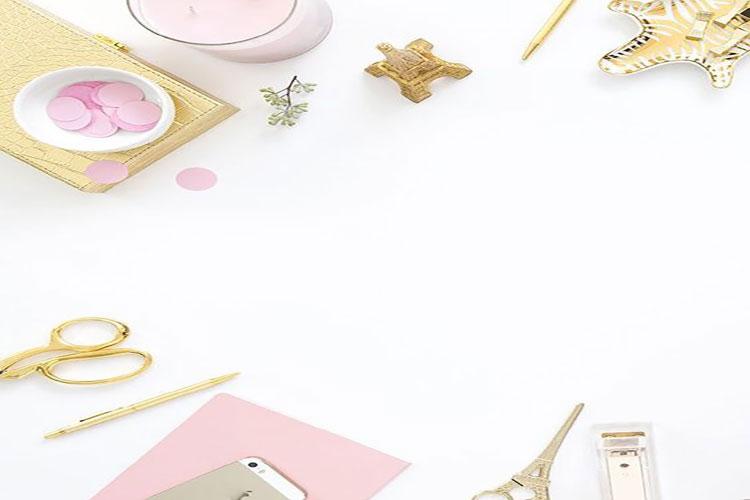 1. Kết luận, ý nghĩa của biện pháp
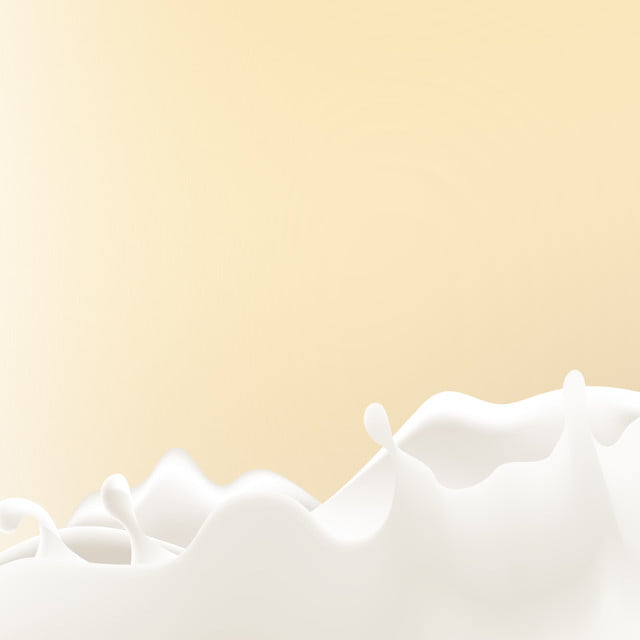 Qua quá trình thực hiện các biện pháp đã nêu, tôi thấy việc áp dụng “Biện pháp nâng cao chất lượng chủ nhiệm lớp 1C” đã giúp cho học sinh có nhiều tiến bộ rõ rệt.
Bằng tất cả sự nỗ lực của bản thân cùng với sự quan tâm của BGH và tất cả các đồng nghiệp trong nhà trường cũng như sự phối kết hợp chặt chẽ của phụ huynh học sinh. Tôi đã đạt được kết quả khả quan, học sinh biết vâng lời và yêu quý thầy cô giáo, biết xác định động cơ học tập đúng đắn, tập thể học sinh biết thương yêu đoàn kết và giúp đỡ lẫn nhau cùng tiến bộ. Đặc biệt là được sự tin tưởng thương yêu của tất cả các thầy cô, ai cũng hào hứng khi bước vào lớp giảng dạy. Riêng bản thân tôi được phụ huynh tín nhiệm, đồng nghiệp tin yêu.
Qua quá trình làm công tác chủ nhiệm, với những thành quả đã đạt được cho tôi ngày hôm nay.
Và sau 3 tháng áp dụng các biện pháp trên cho năm học 2022 - 2023 tôi thấy học sinh của tôi đã nhanh chóng hòa nhập với môi trường học tập mới. Các em đã khá mạnh dạn, tự tin hơn so với đầu năm.
Và thực tế cho thấy công tác chủ nhiệm là một công đoạn rất quan trọng trong chuỗi các hoạt động giáo dục. Nếu không làm tốt công tác chủ nhiệm thì chất lượng giáo dục sẽ không bao giờ tốt như chúng ta mong muốn.
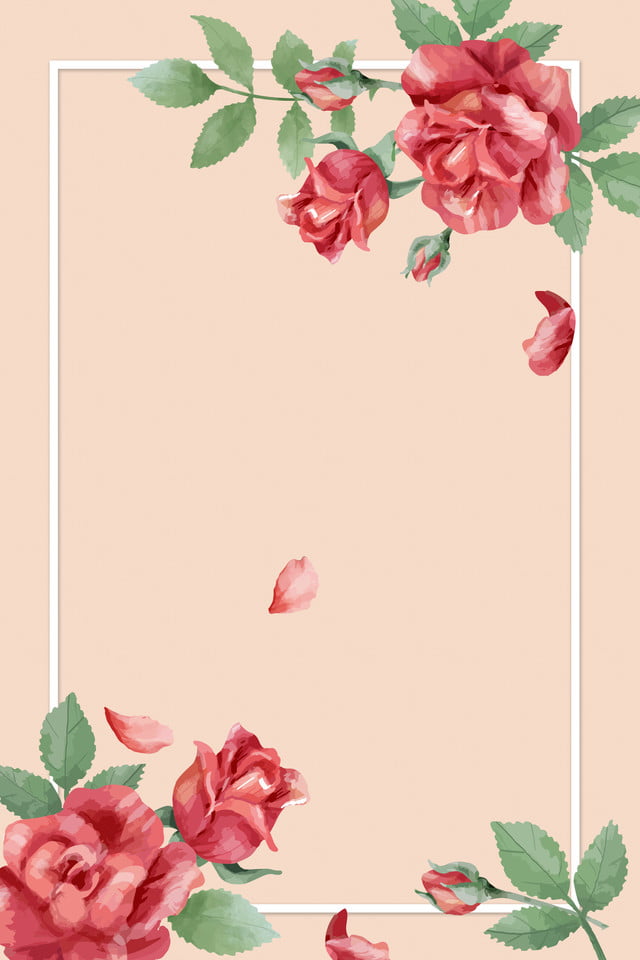 2. Đề xuất, kiến nghị
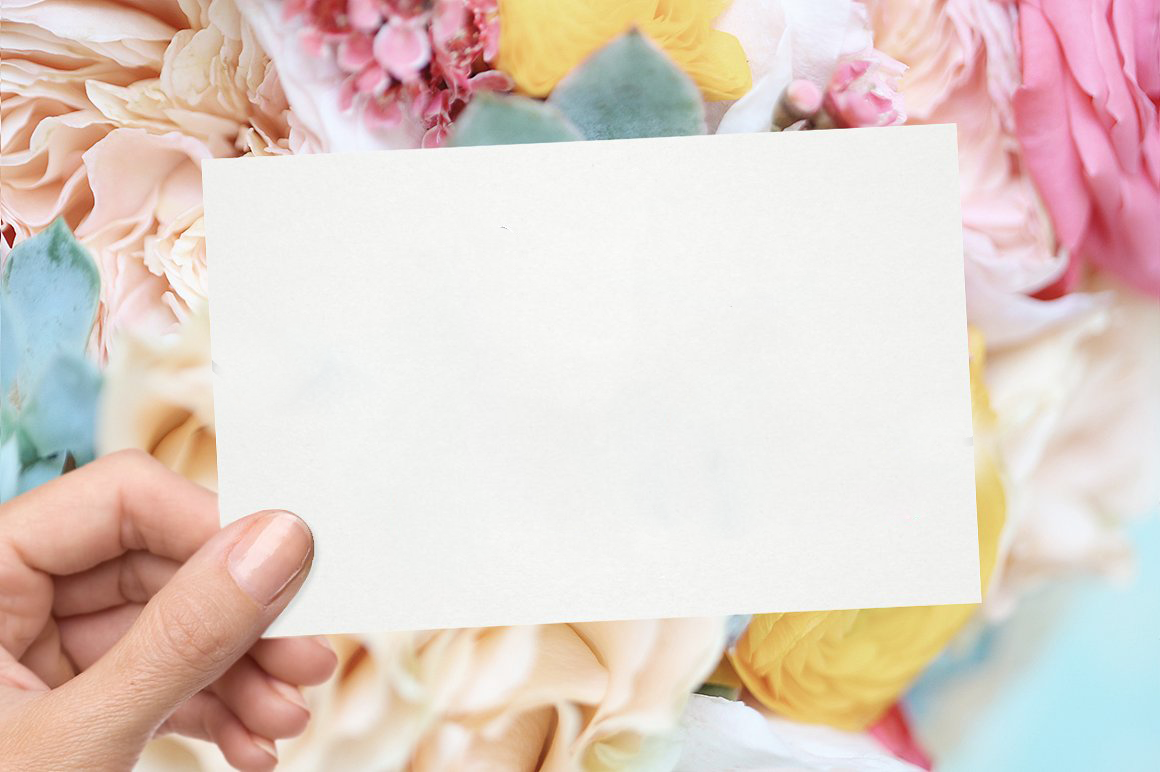 Hằng năm cần tổ chức các phong trào thi đua về một số nội dung liên quan đến công tác chủ nhiệm giữa các lớp, các khối.        Tổ chức những buổi sinh hoạt dành riêng cho giáo viên chủ nhiệm trao đổi, chia sẻ kinh nghiệm, kể những câu chuyện liên quan đến công tác chủ nhiệm,…cho nhau nghe để học hỏi, trau dồi lẫn nhau.        Trong thư viện cần bổ sung thêm sách, tài liệu về công tác chủ nhiệm, để giáo viên tham khảo, học tập.
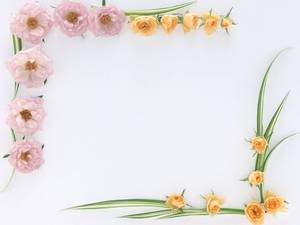 Trên đây là một số kinh nghiệm của tôi công công tác chủ nhiệm trong thời gian vừa qua. Rất mong quý cấp lãnh đạo và các bạn đồng nghiệp góp ý để tôi hoàn thành tốt đề tài của mình.
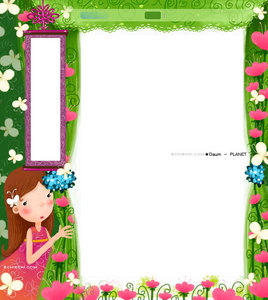 Tôi xin chân thành cảm ơn !
Người thực hiện: Nguyễn Thị Hồng